ΡΟΜΠΟΤΙΚΗ
ΚΥΡΙΑΚΗ ΧΡΙΣΤΟΔΟΥΛΟΥ-Ε2
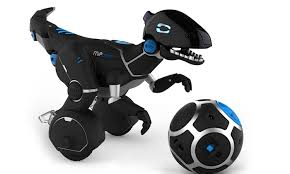 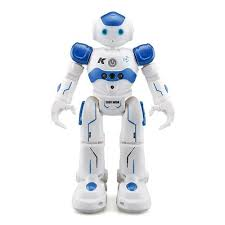 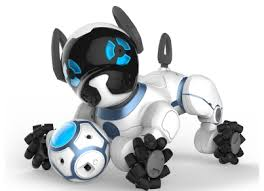 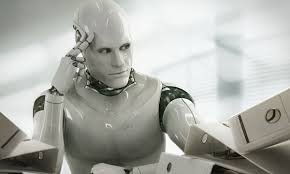 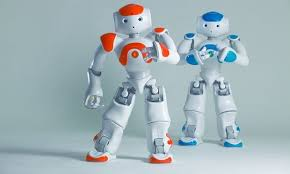 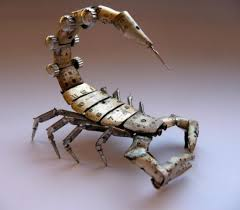 ΤΕΛΟΣ